OWASP Sacramento
July 2021
Agenda
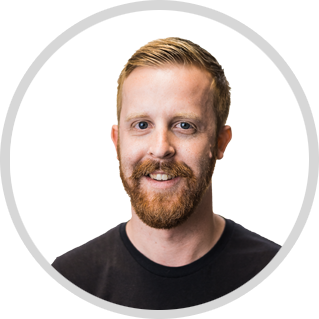 Ryan Kozak
Security Engineer @Centene
Former Software Engineer 
Sacramento State C.S. Grad
I’ve lived in the Sacramento area since 2013. Before that I was born and raised on the Central Coast. 
Technical Interests: Offensive security, application security, digital privacy, many more things...
Personal Interests: Motorcycles, ice hockey, backpacking/hiking/camping, lock picking, animals of all sorts, traveling, and attempting to cook.
Email: ryan.kozak@owasp.org   
Website: https://ryankozak.com  
Github: https://github.com/d0n601
OWASP Slack
https://bit.ly/3ckwNfI
Or go to our Chapter page: OWASP Sacramento CA Local Chapter Meetup | OWASP Foundation
AWS Security
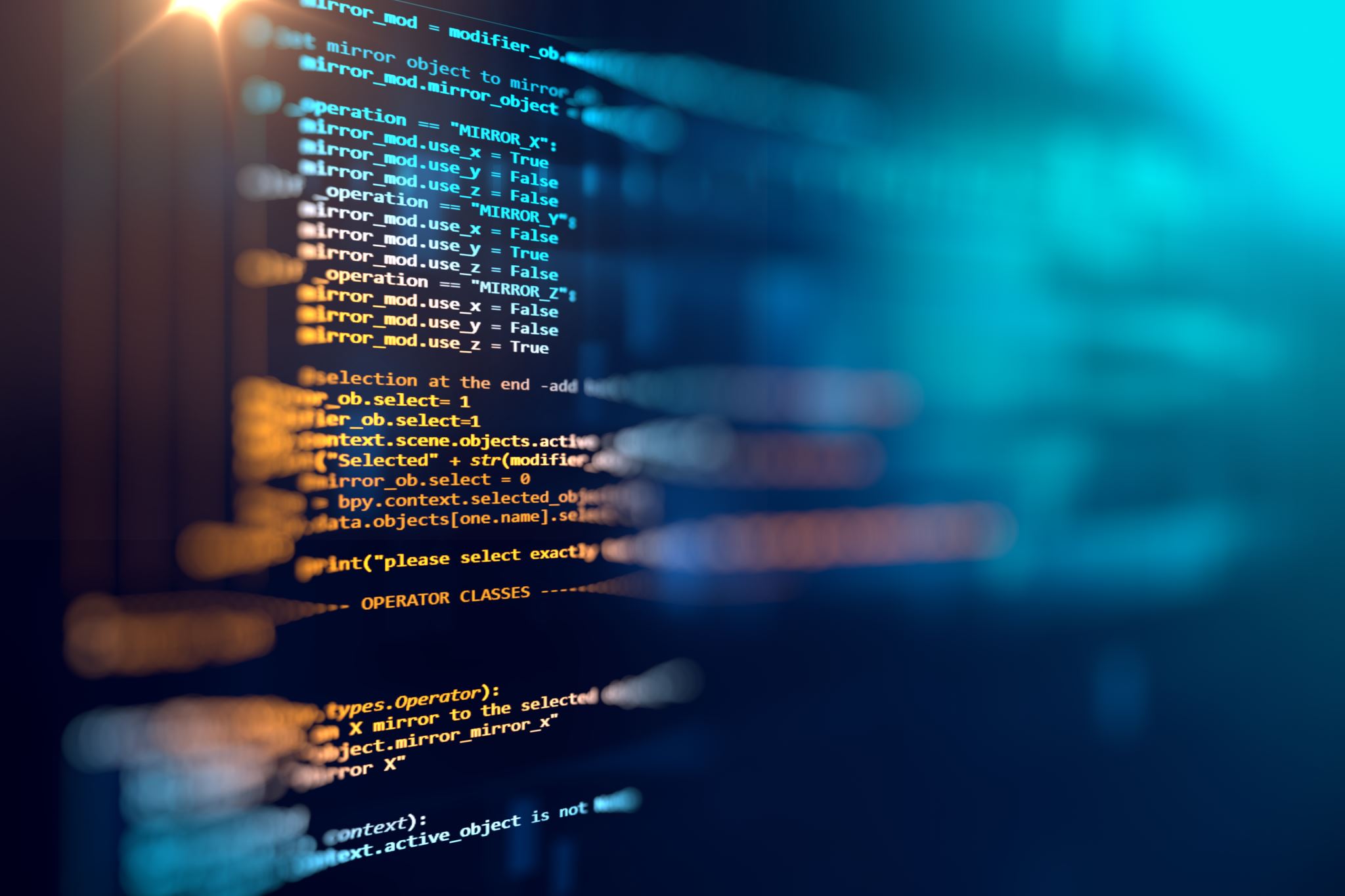 Cloud Migration
It’s not just someone else’s computer
Oil and Water
Some of your on prem processes may not scale out
Patching process
Certificate Revocation 
Bad defaults
AWS tries to make it so that using their services are as easy as possible. 
They give you as much as they can to ensure you can protect yourself, but ease of use is certainly a priority
Launch Wizard
Hard to do the right thing at first: SSM
Distance between traditional Infrastructure folks and new DevOps model
How you got hacked, then
The Technical Foundations of Hacking (2006, Pearson IT Certification)
Recon
Gaining Access 
Escalation of Privilege/Maintaining Access  Pivot
Covering Tracks Exfil, Mine, Ransomware
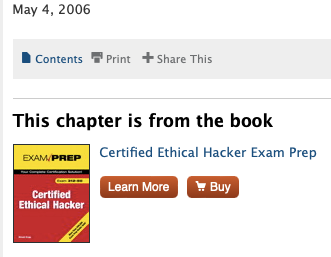 Why you got hacked, now
Recon
Guessing your bucket name
Attack Tree:
Attacker assumes naming convention for buckets, many organizations just reverse their domain name: e.g. com.example will become their default prefix.
Many developers also define the bucket names with regards to their region: e.g. com.example.us-east-1
S3 buckets names are globally unique which means that no one else, regardless of their account can take the same exact name.
An attacker can however register the same bucket name for another region before example.com takes it; this could be for a new region or an old one. 
Many applications simply assume or infer bucket names based on which region they are deployed to
Access
Attacker with S3 access places malicious files that can be used to exploit
Python files used for Lambda 
Shell scripts that were shared from S3 and executed in a “curl | bash” 
Open buckets leaking Terraform State Files
Pivot
Capitol One Hack
Attacker access to a vulnerable app with SSRF
Attacker utilizes SSRF to get content from IMDS
Attacker obtains credentials from IMDS and utilizes them to access victim resources.
Demo
Localstack – your own AWS
Terraform-compliance – your IaC static analysis 
CloudGoat – known bad terraform configurations
Docker – an easy orchestration
Duration – 30 min
Cloud is not just someone else computer
You can do more things with fewer custom configurations
More things means you must scale your process
The fewer configurations means you can lock them all down to your appetite
Don’t forget the basics just because it’s cloud, the fundamentals are true
Almost nothing about your AppSec needs to be different initially
Source: https://tldrsec.com/blog/lesser-known-aws-attacks/